OKUL GIDASI LOGOSU UYGULAMASI
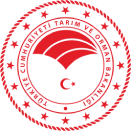 Gıda ve Kontrol Genel Müdürlüğü
Gıda İşletmeleri ve Kodeks Daire Başkanlığı
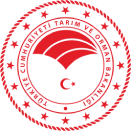 OKUL GIDASI LOGOSU/GEREKÇE
Tarım ve Orman Bakanlığı, Sağlık Bakanlığı ve Millî Eğitim Bakanlığı arasında 2/1/2019 tarihinde imzalanan Okul Kantinlerinde Satışa Sunulacak Gıdalar ve Bu Gıdalarda Kullanılacak Logo Uygulamasına İlişkin İşbirliği Protokolünde tanımlanan, Millî Eğitim Bakanlığına bağlı resmi ve özel okul/kurumların bünyesinde faaliyet gösteren; kantin, kafeterya, büfe, çay ocağı gibi gıda işletmelerinde satışa sunulacak olan hazır ambalajlı gıdaların etiketi üzerinde bulunacak logodur.
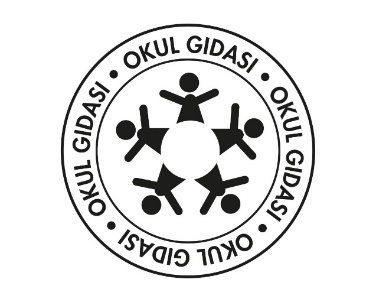 2
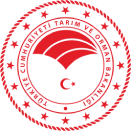 MEVZUAT
Okul Gıdası Logosu Uygulaması Usul Ve Esasları Hakkında Tebliğ (Tebliğ No : 2019/29) 20/6/2019 tarihli ve 30807 sayılı Resmi Gazete’de yayımlanmıştır.
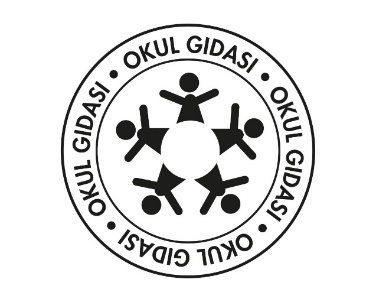 Bu Tebliğ ile Millî Eğitim Bakanlığına bağlı resmi ve özel okul/kurumların bünyesinde faaliyet gösteren; kantin, kafeterya, büfe, çay ocağı gibi gıda işletmelerinde satışa sunulacak olan hazır ambalajlı gıdalarda Okul Gıdası Logosu kullanımına ilişkin hususlar belirlenmiştir.
3
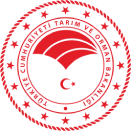 OKUL GIDASI LOGOSUNUN ÖZELLİKLERİ
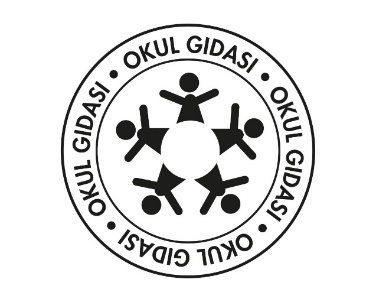 Ambalaj üzerinde yer alacak logonun çapı;
 En geniş yüzeyi 80 cm² den büyük olan ambalajlarda veya kaplarda 2,5 cm,
En geniş yüzeyi 25 cm² ile 80 cm² arasında olan ambalajlarda veya kaplarda 2 cm, 
En geniş yüzeyi 25 cm²’den küçük olan ambalajlarda veya kaplarda 1,5 cm,
olarak uygulanır.
Okul Gıdası Logosunda yer alan yazı karakterleri ve şekiller etikette kullanılan zemin ile kontrast oluşturacak şekilde kullanılır.
4
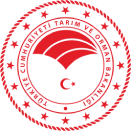 GENEL ESASLAR
Millî Eğitim Bakanlığına bağlı resmi ve özel okul/kurumların bünyesinde faaliyet gösteren; kantin, kafeterya, büfe, çay ocağı gibi gıda işletmelerinde satışa sunulacak olan hazır ambalajlı gıdalarda Okul Gıdası Logosu kullanılır. 

Okul Gıdası Logosu, Tarım ve Orman Bakanlığından İşletme Kayıt/Onay Belgesi alan gıda işletmecileri tarafından, Millî Eğitim Bakanlığı tarafından yayımlanan “Okul Kantinlerinde Satılacak Gıdalar ve Eğitim Kurumlarındaki Gıda İşletmelerinin Hijyen Yönünden Denetlenmesi” konulu genelgenin ekinde yer alan Okul Sağlığı Bilim Kurulu Karar Tutanağında belirtilen kriterlere uygun olarak üretilen hazır ambalajlı gıdalarda herhangi bir başvuruya gerek kalmaksızın kullanılır.
5
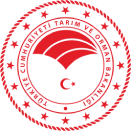 GENEL ESASLAR
Genelgenin ekinde yer alan Okul Sağlığı Bilim Kurulu Karar Tutanağında yer alan eğitim kurumlarında satışı uygun olmayan gıda ve içecekler için Okul Gıdası Logosu kullanılmaz.

Etiketinde okul gıdası logosu bulunan gıdalar Millî Eğitim Bakanlığına bağlı resmi ve özel okul/kurumların bünyesinde faaliyet gösteren kantin, kafeterya, büfe, çay ocağı gibi gıda işletmeleri dışında piyasaya arz edilemez.
6
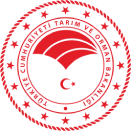 BASILI ETİKETLERİNDE ÖNCEDEN OKUL GIDASI LOGOSU OLMAYAN GIDALARIN ETİKETİNE LOGONUN EKLENMESİ
TGK Gıda Etiketleme ve Tüketicileri Bilgilendirme Yönetmeliğinin ‘Gıda hakkında zorunlu bilgilendirmenin kullanılabilirliği ve yerleşimi’ başlıklı 15 inci Maddesinin ikinci fıkrasında; “gıda hakkında zorunlu bilgilendirme, hazır ambalajlı gıdalarda doğrudan ambalajın üzerinde veya bu ambalaja ayrılmayacak şekilde yapıştırılmış veya iliştirilmiş bir etiket üzerinde bulunur” denildiğinden; etiketinde okul gıdası logosu bulunma kriterlerine uygun olan gıdaların etiketine okul gıdası logosu; ambalajdan ayrılmayacak/çıkmayacak şekilde uygun yöntemler ile eklenebilir.
7
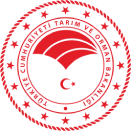 Geçiş Süresi
Bu Tebliğ 16/9/2019 tarihinde uygulanmaya başlayacak olup Tebliğ hükümleri Tarım ve Orman Bakanlığı, Sağlık Bakanlığı ve Milli Eğitim Bakanlığı tarafından müştereken yürütülecektir.
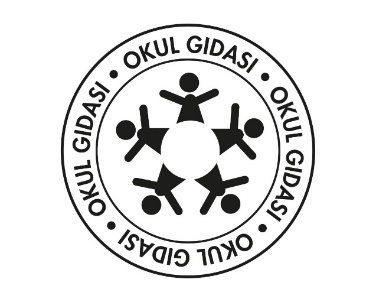 8
ARZ EDERİM.
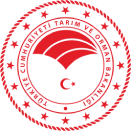